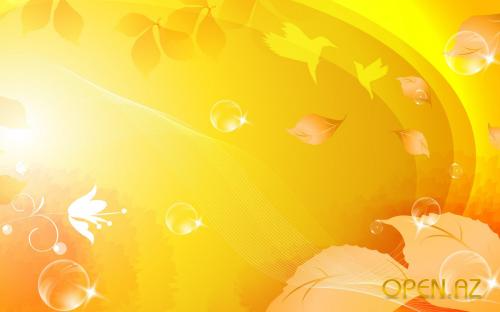 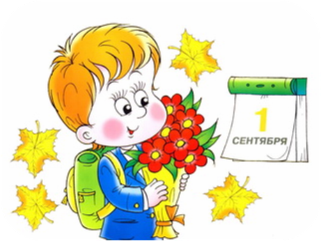 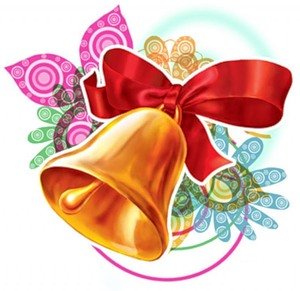 Урок – праздник  
«ДЕНЬ ЗНАНИЙ ДЛЯ ПЕРВОКЛАШЕК»
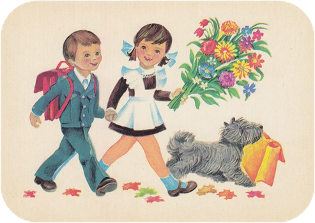 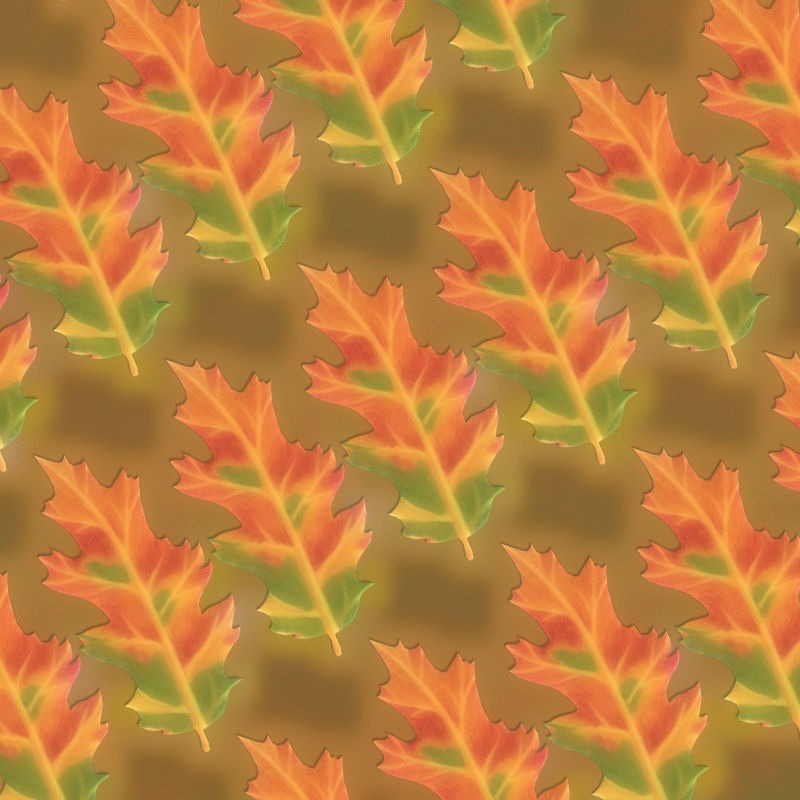 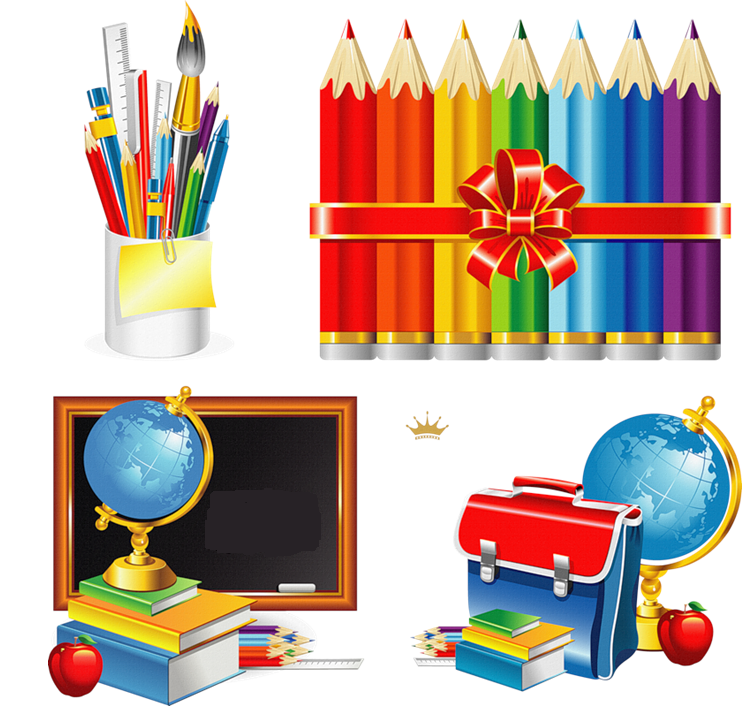 1сентября
С праздником!
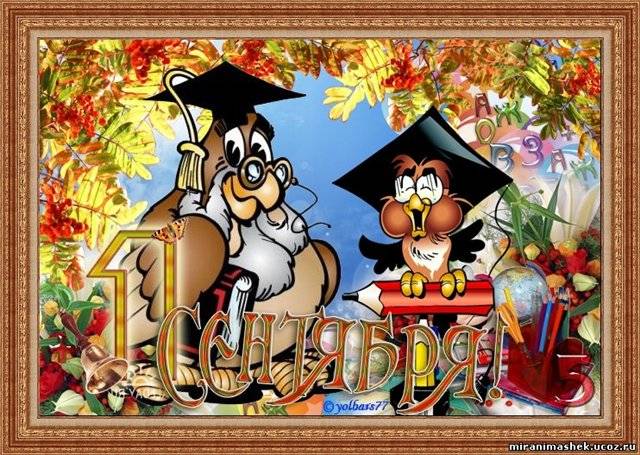 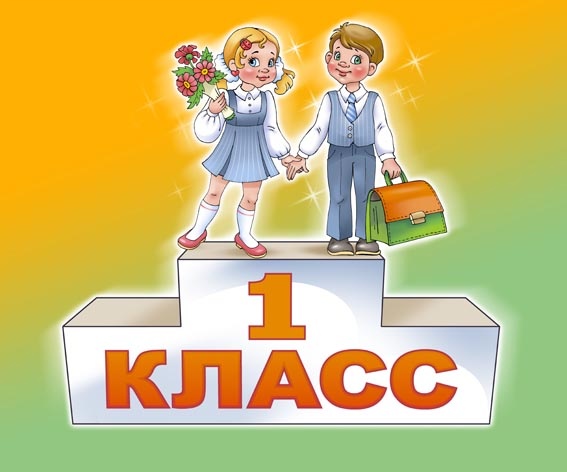 В детский садик вы ходили,
Было мало вам хлопот.
А теперь вы повзрослели –
Стало всё наоборот!
Страна Знаний
МЫ будем вместе
4 зимы             816 дней

   4 весны            32 тысячи уроков

   4 осени            50 тысяч часов
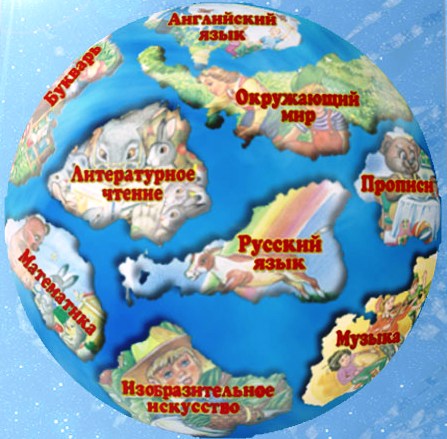 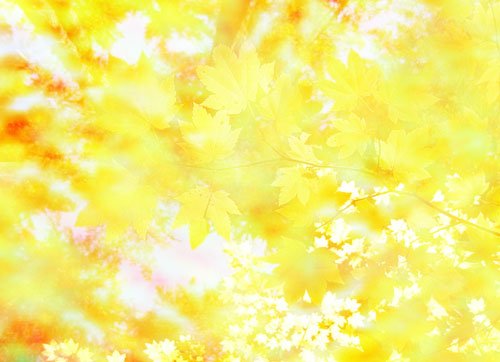 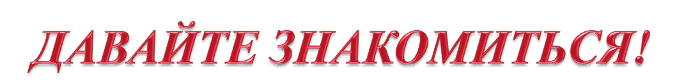 Повернитесь все друг к другу, улыбнитесь…
Представьтесь и пожмите руки другу.
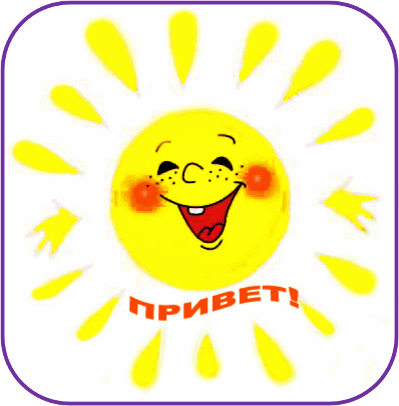 НАШИ ДЕВОЧКИ
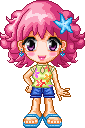 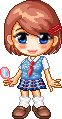 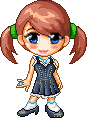 НАШИ  МАЛЬЧИКИ
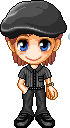 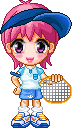 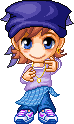 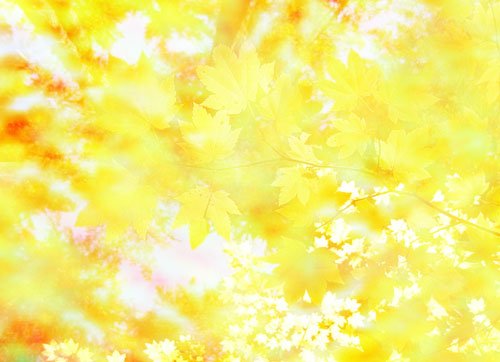 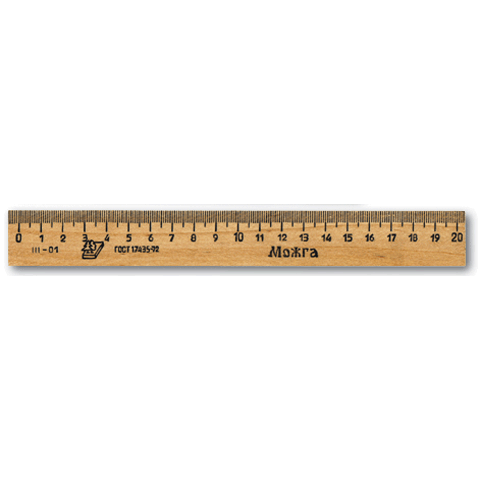 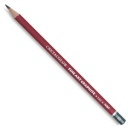 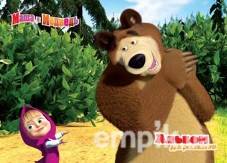 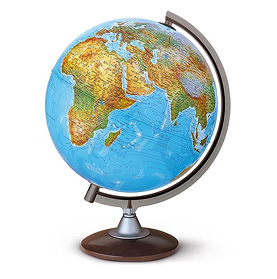 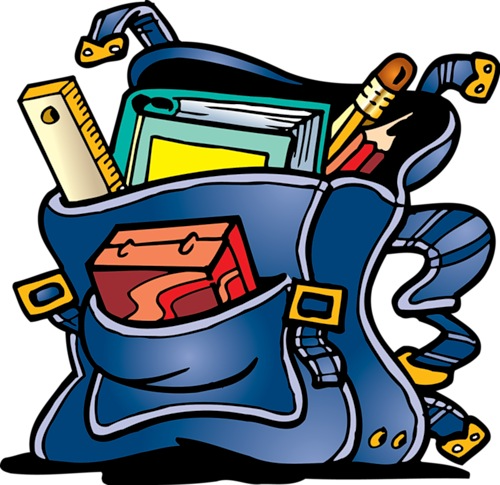 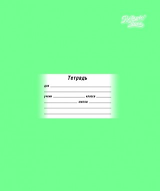 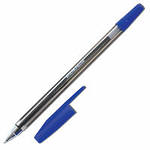 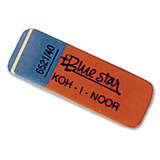 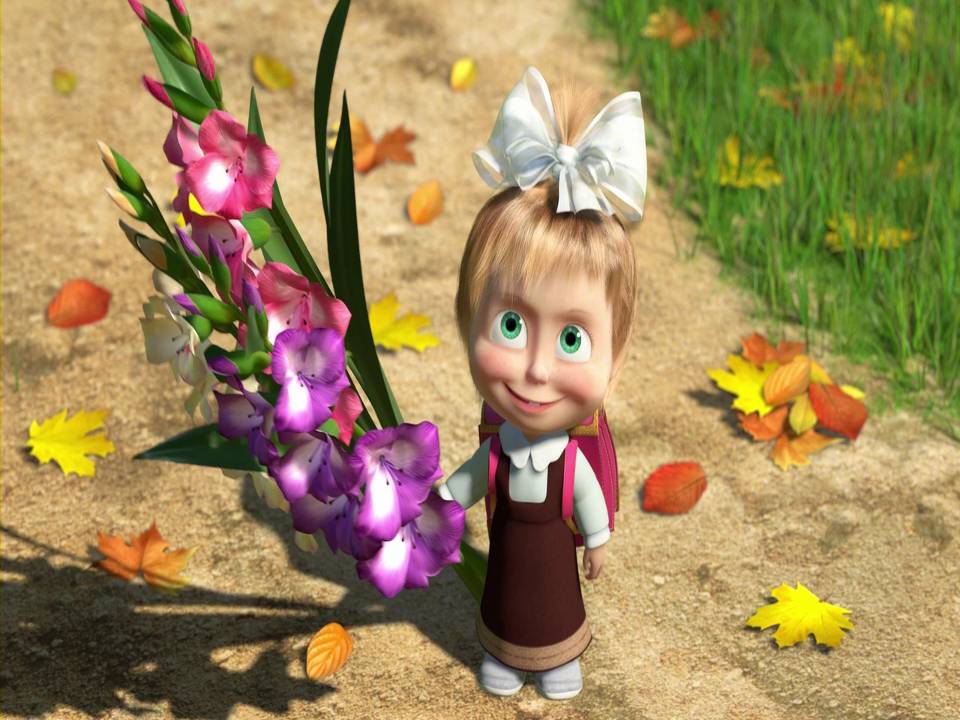 С  ДНЁМ  ЗНАНИЙ!